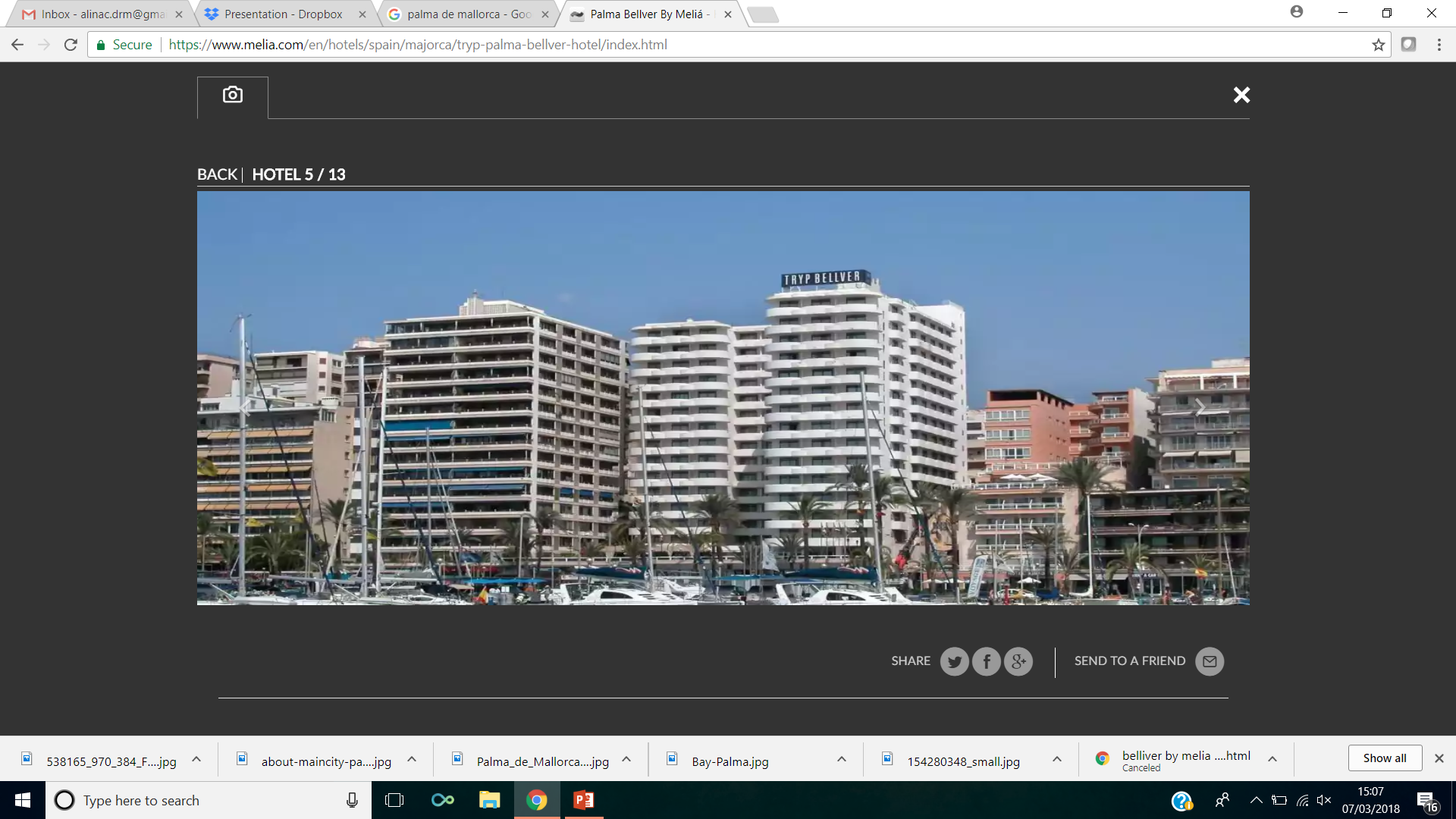 Country Update - Brazil
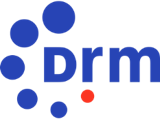 17th April 2018
Rafael Diniz
DRM Country Representative
Since early 2017...
- Low power HF transmissions from EBC Rodeador Park (of Antennas)

- RRI signal to South America

- Workshop in University of Brasília (UnB)

- DRM low power transmission system in UnB lab for experimentation and demonstration

- MCTIC’s project for HF DRM transmission from EBC Rodeador Park
Low power HF transmissions from EBC Rodeador Park (of Antennas)
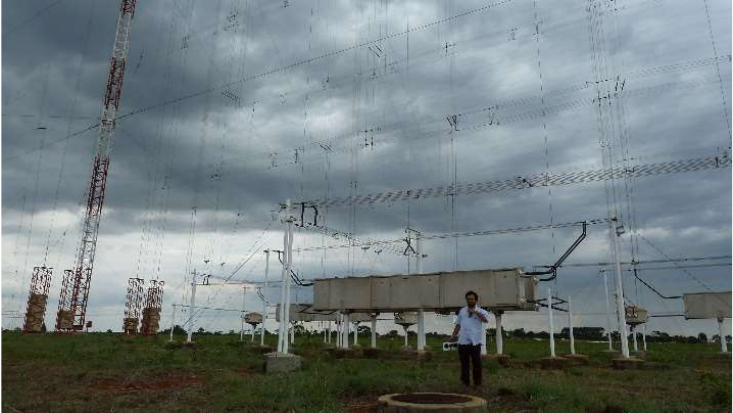 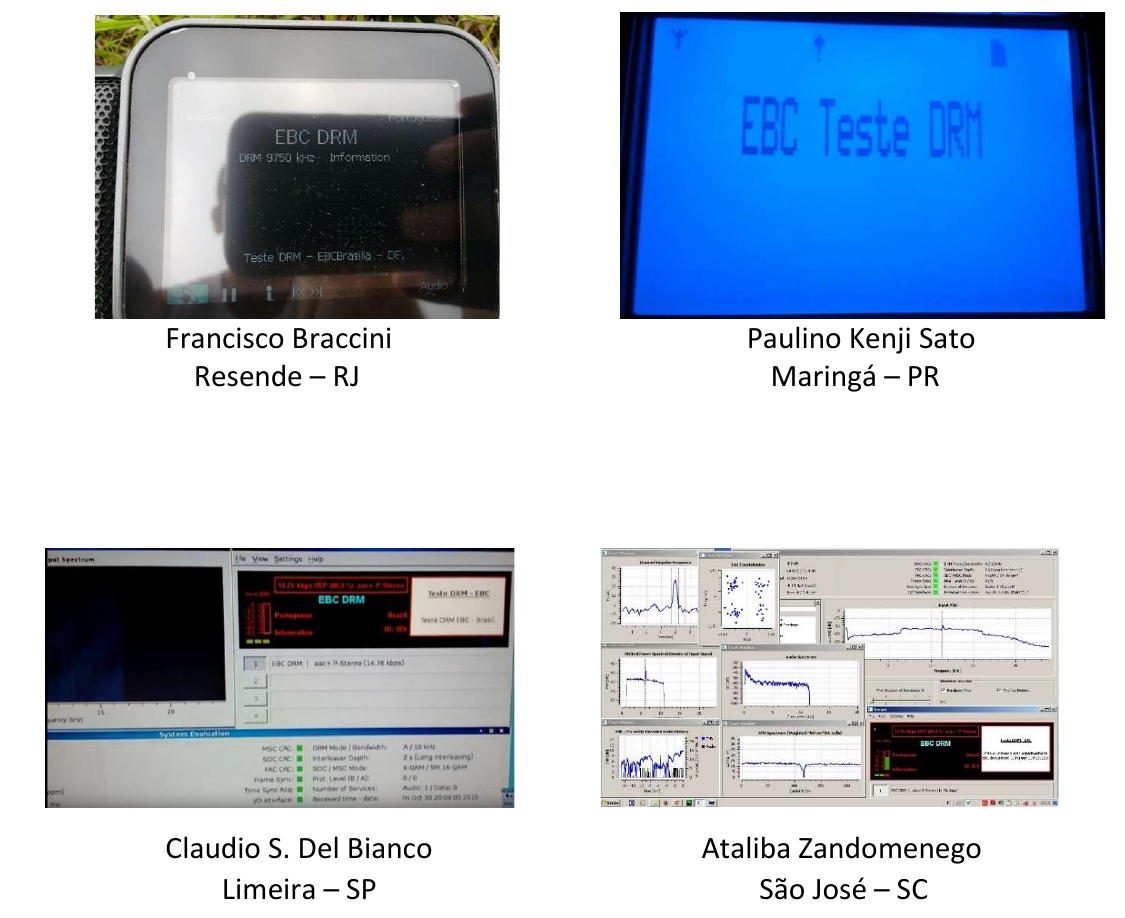 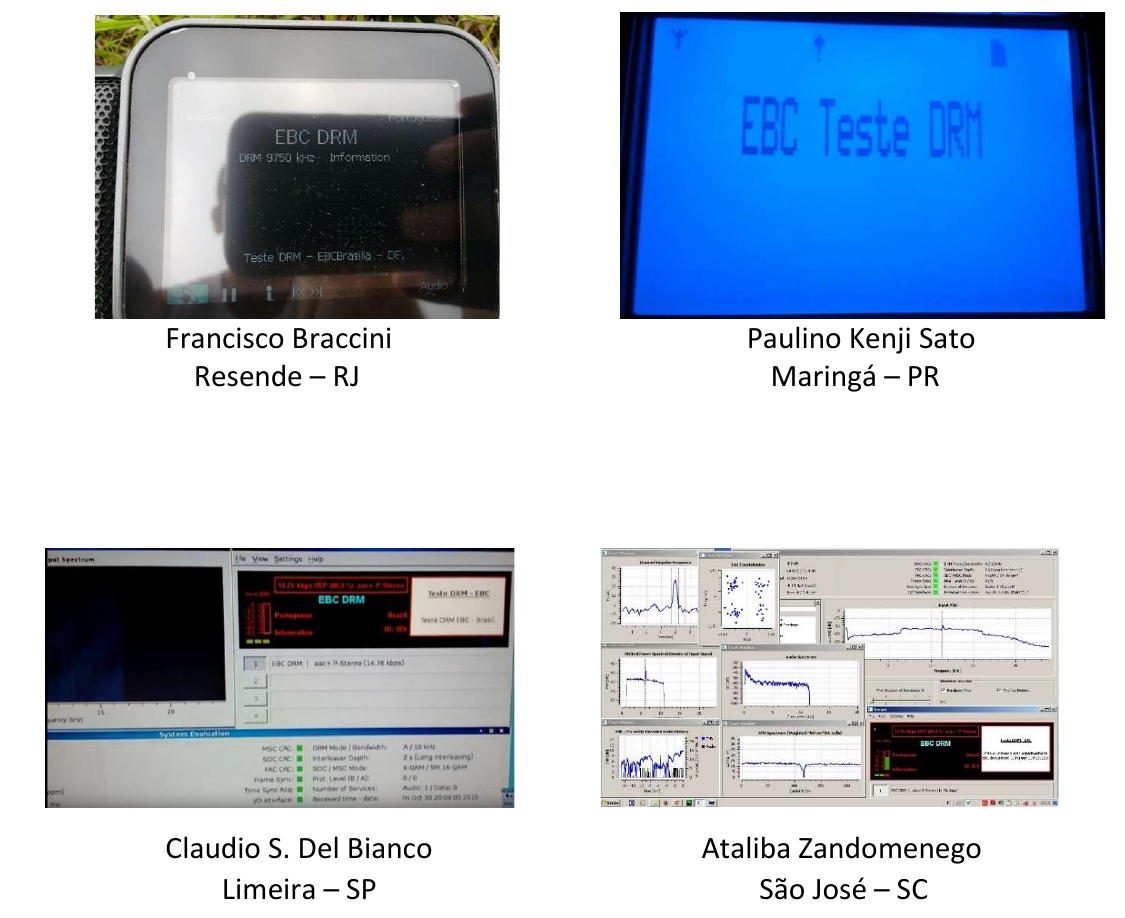 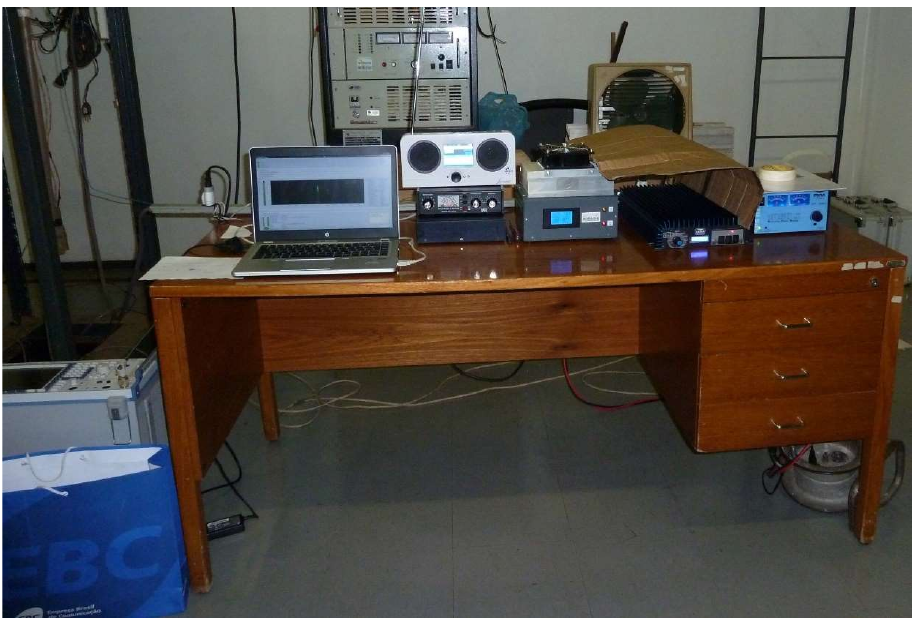 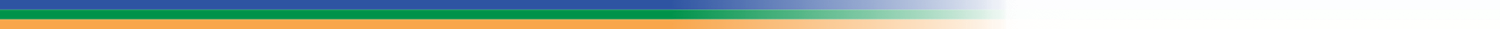 DRM HF transmissions
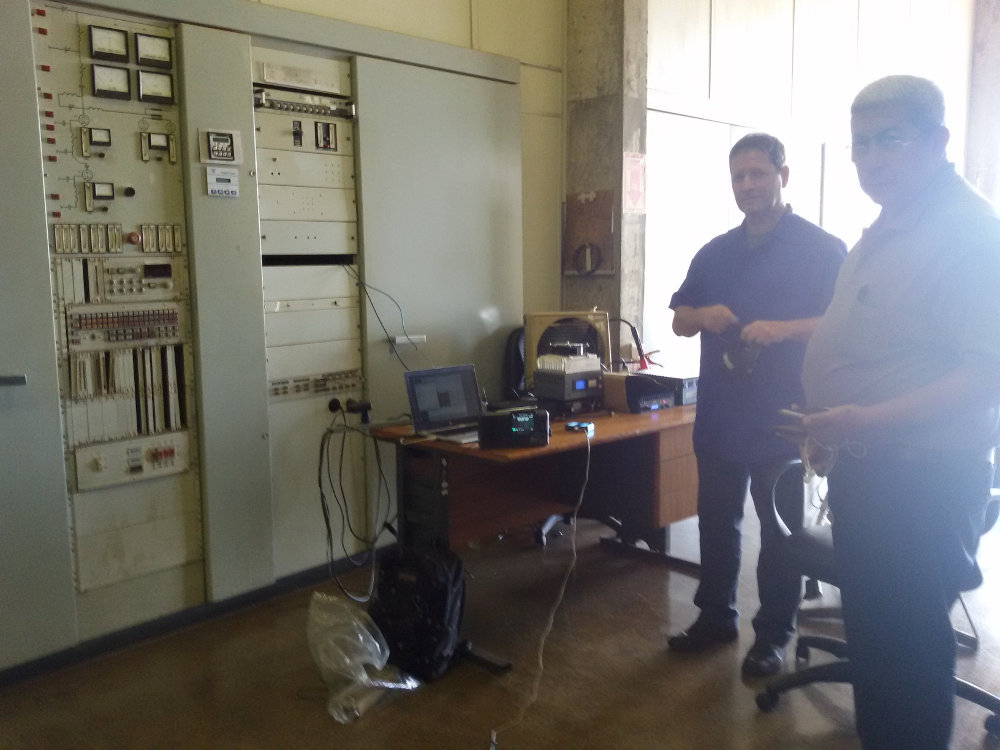 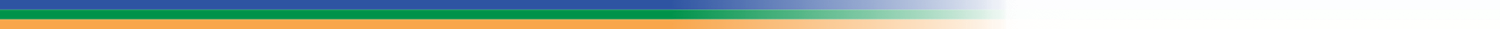 DRM HF transmissions
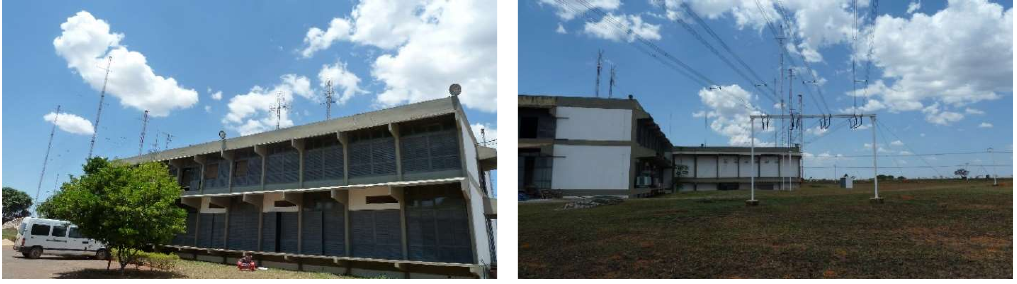 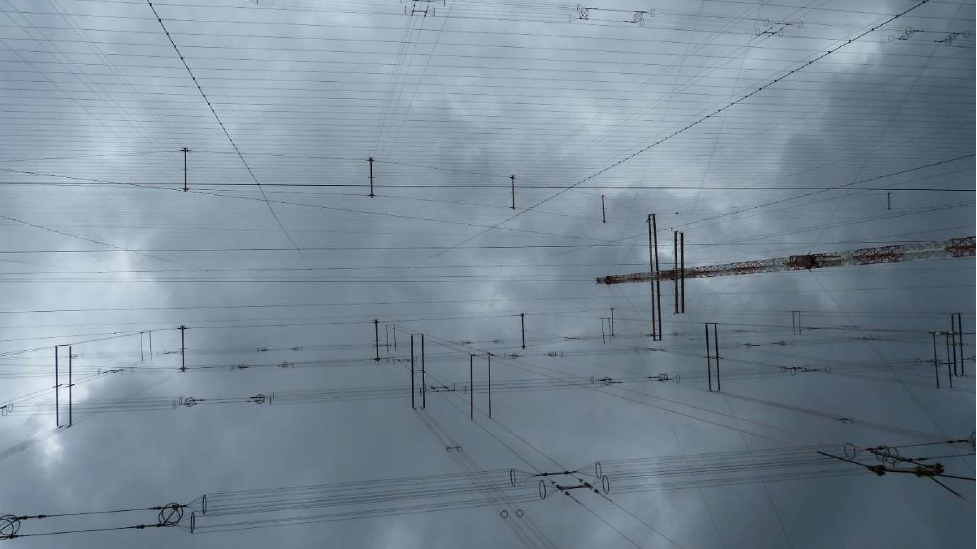 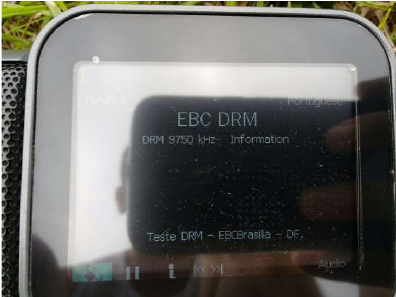 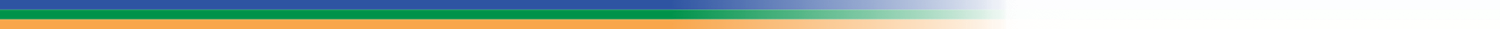 RRI to South America in Spanish!
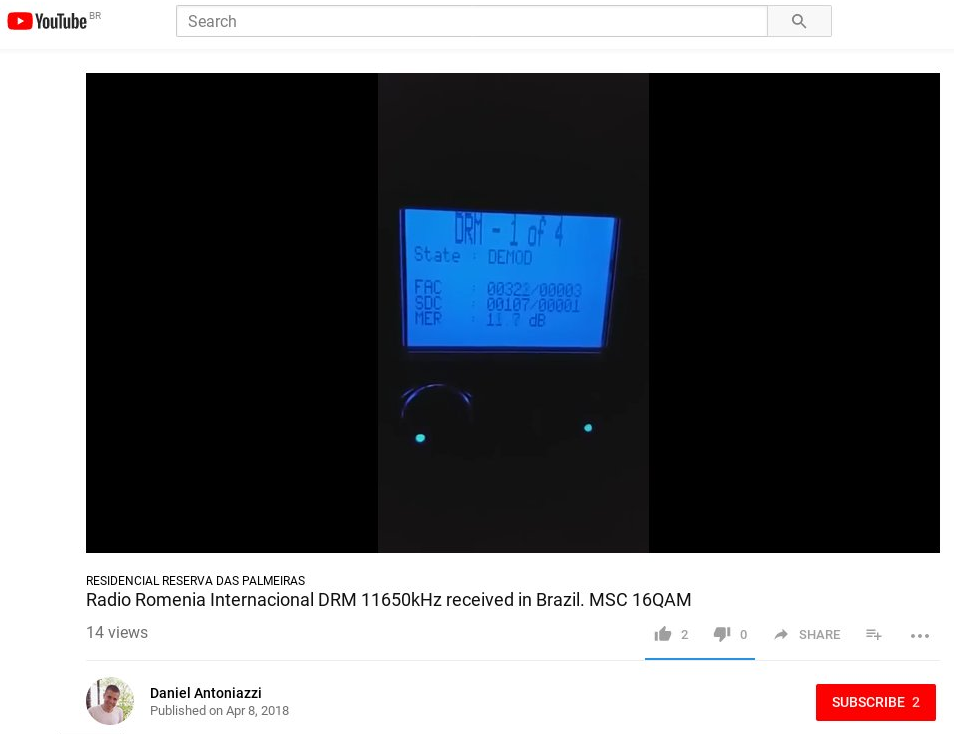 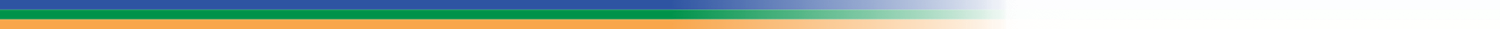 Conference at University of Brasília – ESC IV
13th-14th November 2017
DRM workshop - demonstration on 26MHz band, many configurations
Avion and Gospell receivers
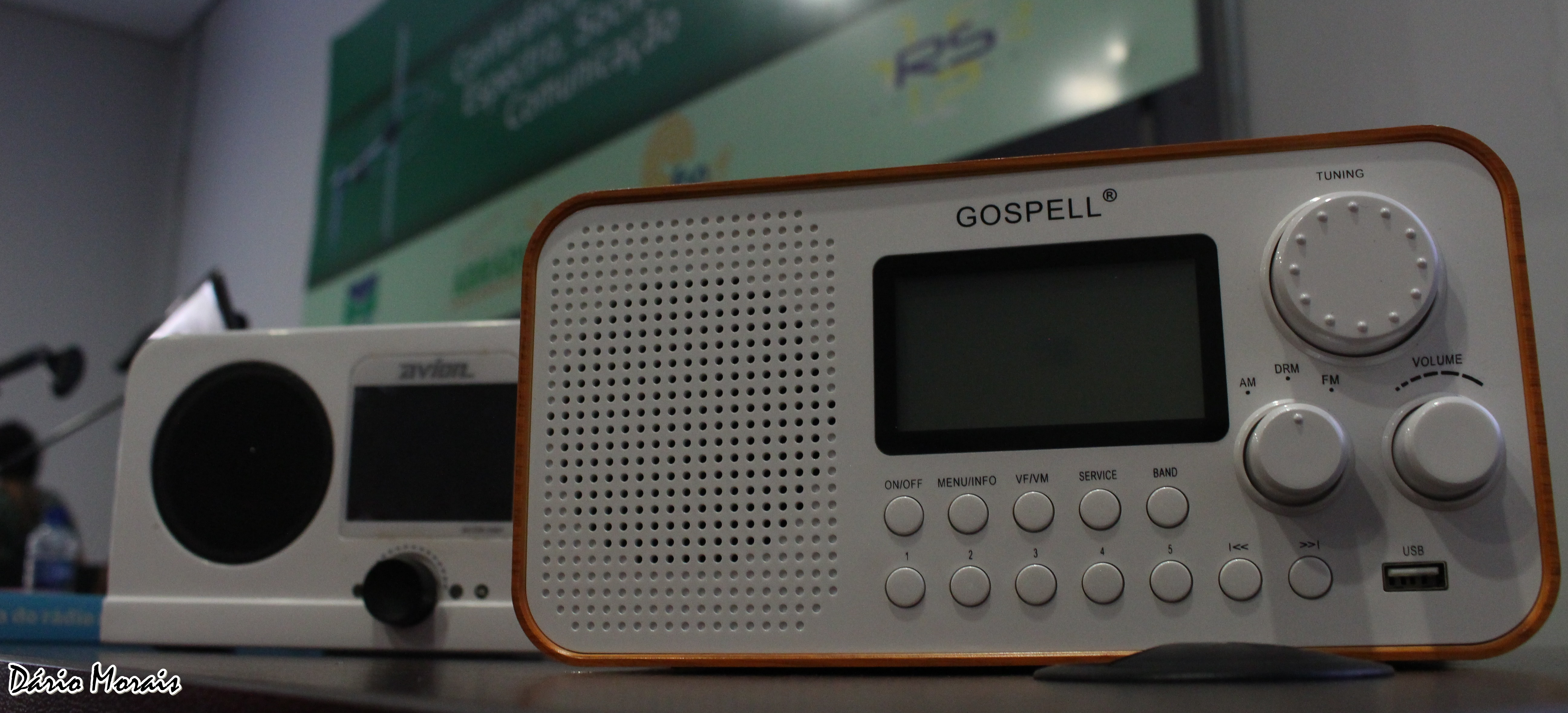 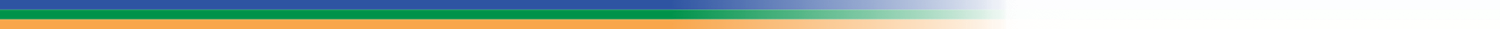 Conference at University of Brasília
Conferência Internacional Espectro, Sociedade e Comunicação IV
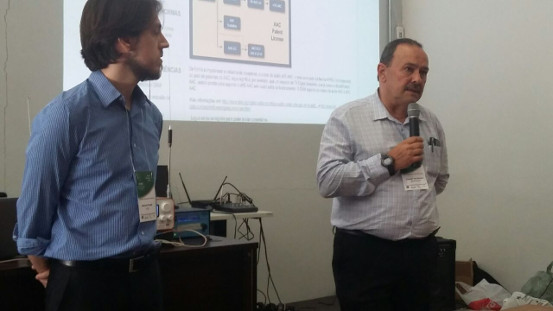 Antennas Laboratory in University of Brasília with DRM equipment
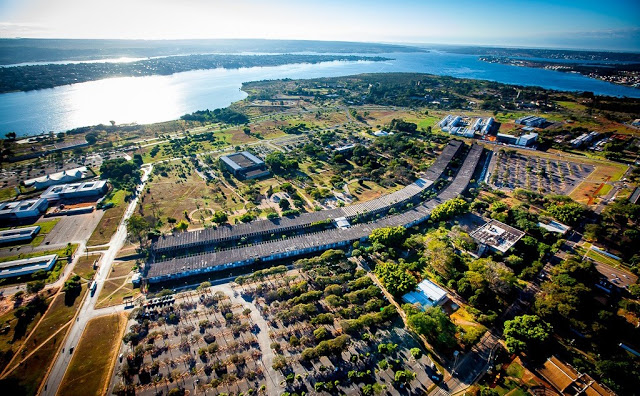 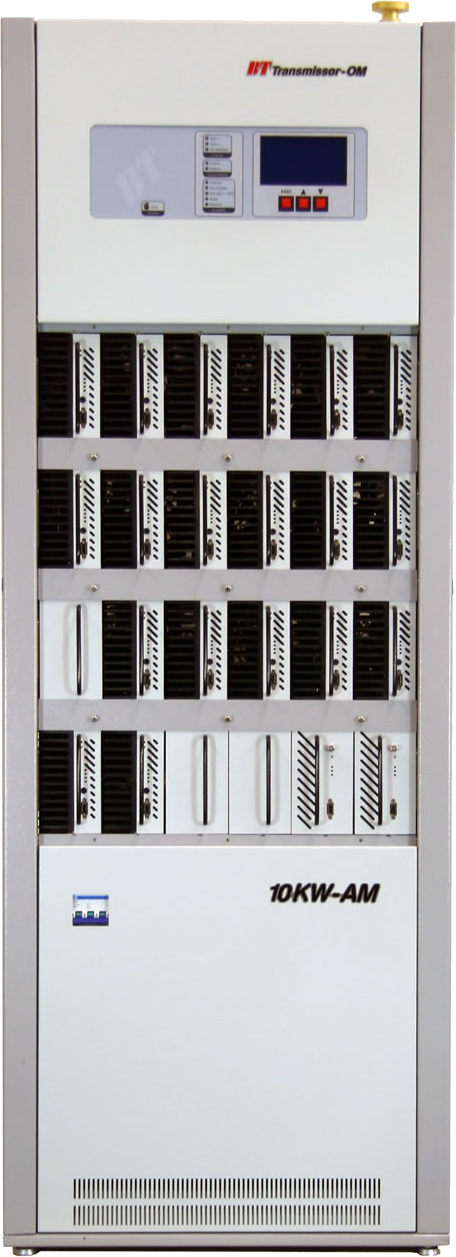 MCTIC’s project for HF DRM transmission from EBC’s Rodeador Park
Ministry of Science, Technology, Innovations and Communications: 

Soon there will be a HF DRM signal on air from EBC tx site
Thanks!


Rafael Diniz